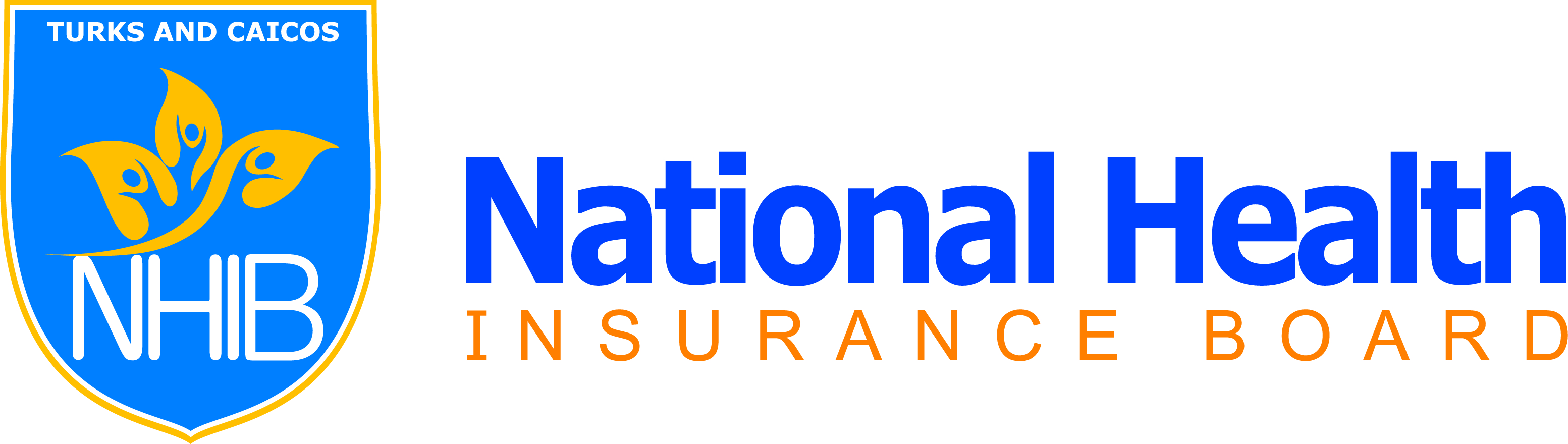 Income Disclosure Form
Instructions: Please complete and sign the form below, providing all requested information.  Pending receipt of the completed and signed form, the NHIB will review the request for a reduction in your contribution rate and action accordingly.
Last Name: ________________________  First Name: ________________________   Middle Name:_______________________						
DOB (mm/dd/yyyy): _____________________  NIB Number:  _____________________  NHIP Number:  ___________________

Address:  ________________________________________________________________________________________________

Area:  ____________________  Island:  ________________ Phone:  _________________ E-mail: ________________________

Occupation/Nature of Self-Employment Work (please be as specific as possible):  

_________________________________________________________________________________________________________

_________________________________________________________________________________________________________

_________________________________________________________________________________________________________
In the table below, please provide details pertaining to your self-employment income during the past 3 months.
DECLARATION

I, _______________________________________________________ (full name of self-employed person), hereby declare that to the best of my knowledge, the above information is true and accurate.  In addition, I hereby affirm that I am able to substantiate the foregoing information (via bank statements, etc., which I will provide to the NHIB upon request).


Print name: ___________________________________ Signature: ____________________________________   


Date (mm/dd/yyyy): ________________________
INTERNAL OFFICE USE ONLY

Revised Contribution Amount:  _________________________________________________________

Effective Date:  _____________________________________________________________________

Authorized By:

Print name: ___________________________________ Signature: ____________________________________   


Date (mm/dd/yyyy): ________________________